Levantamiento, análisis y propuesta de mejoramiento de procesos de la empresa SUMAK LIFE Cía. Ltda.
Carrera de Ingeniería Comercial
			Tatiana Mantilla Peñafiel
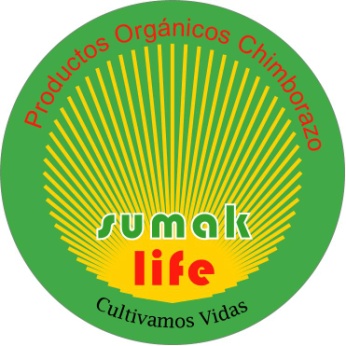 ANTECEDENTES
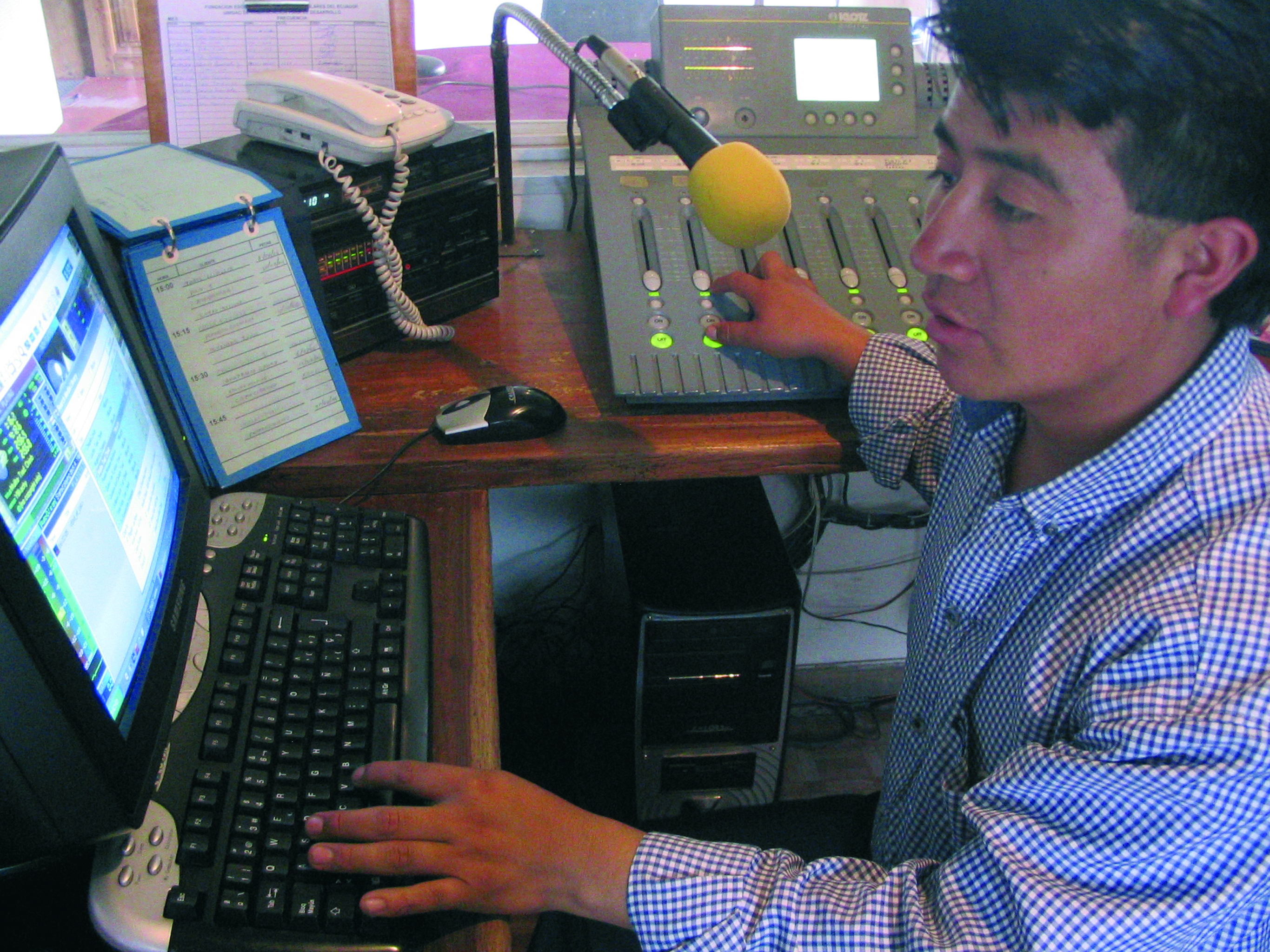 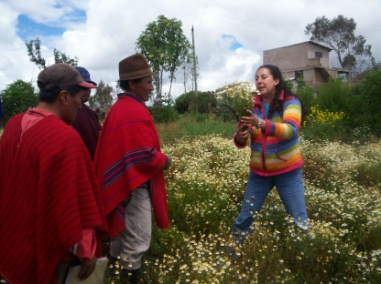 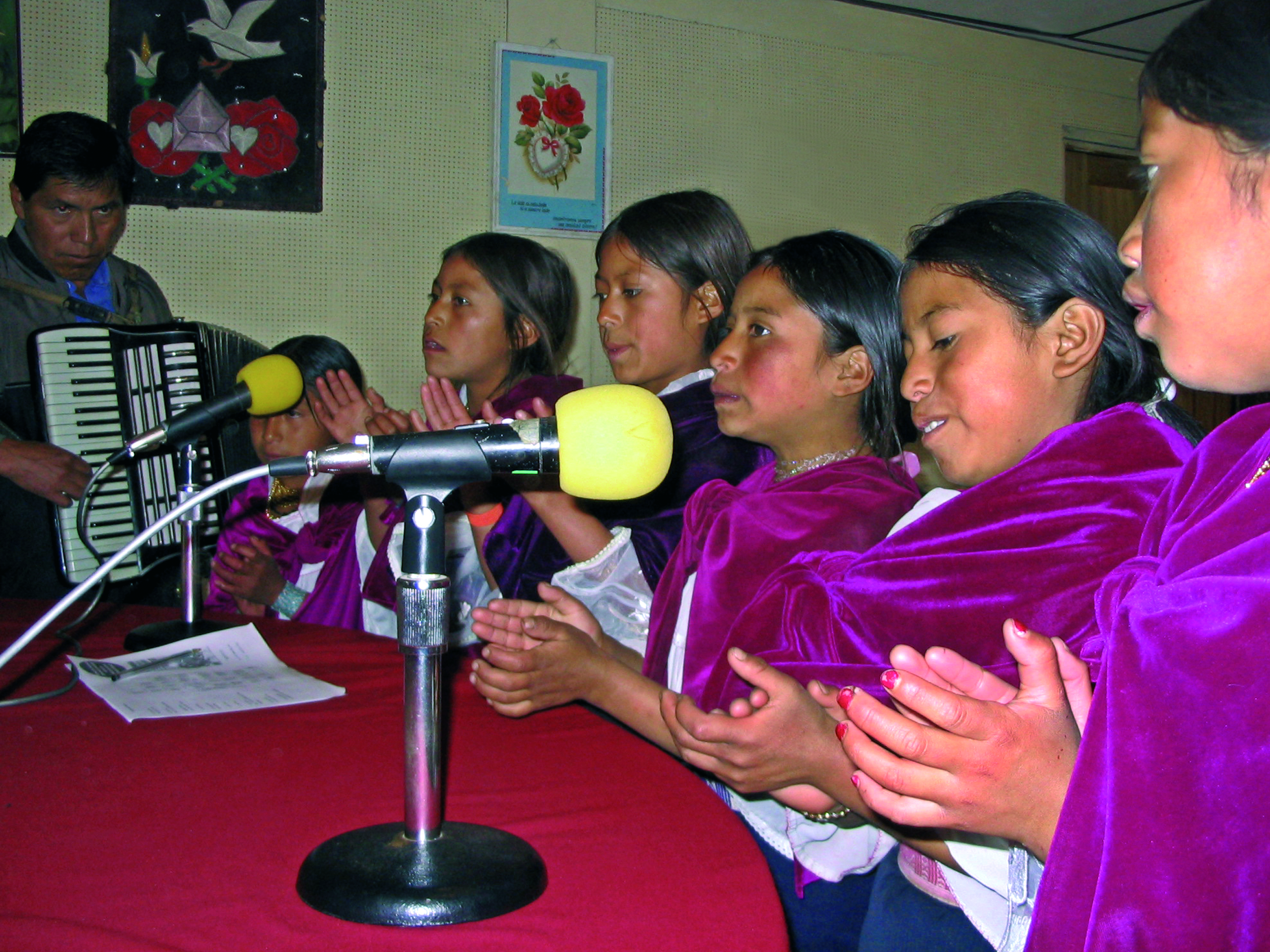 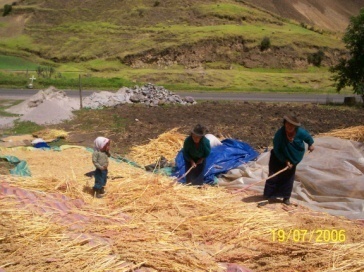 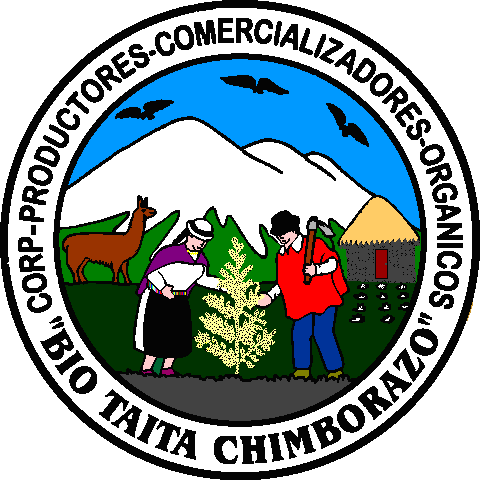 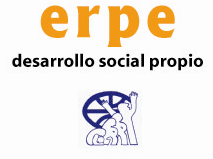 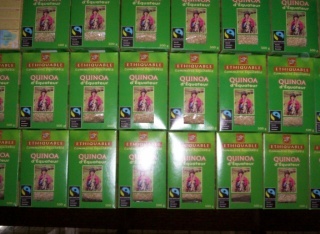 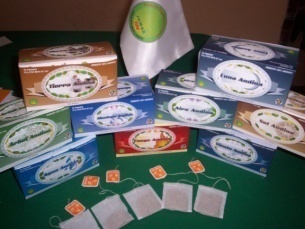 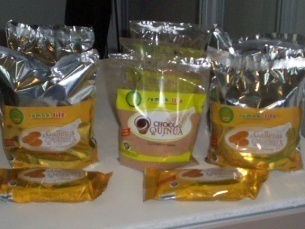 BENEFICIARIOS
BENEFICIARIOS DIRECTOS: 2.000 FAMILIAS
BENEFICIARIOS INDIRECTOS: 18.000 PERSONA
BENEFICIARIOS POR GENERO: 51 % MUJERES Y 49 % HOMBRES
MAS DE 200 COMUNIDADES
17 PARROQUIAS
5 CANTONES
RIOBAMBA
COLTA
CAJAMBAMBA	
PENIPE
COLUMBE
MERCADO INTERNACIONAL
Desde 1998
QUINUA ORGÁNICA
PRODUCTOS
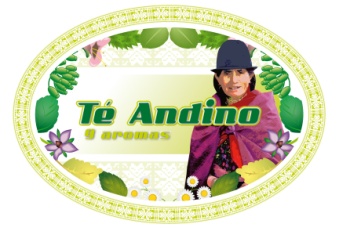 NOVENARIO ANDINOINFUSIONES MEDICINALES
ELABORADOS EN BASE A QUINUA
Fideos/Pasta
Galletas
Choco quinua
Barra Energética
Quinua Instantánea
Café de quinua
Chocolates
Harina de quinua
Pinol de quinua
Viento andino (diurético)
Luna andina (menopausia)
Sol andino (digestión)
Aire andino (resfríos)
Té andino 
Fuego andino (circulación)
Tierra andina (control azúcar)
Agua andina (malestares femeninos)
Montaña andina (articulaciones)
Árbol andino (relajante)
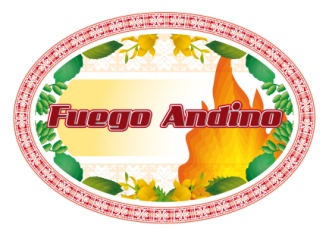 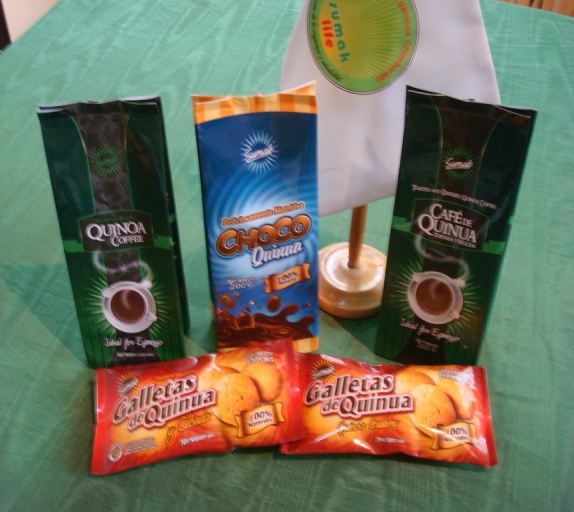 ANÁLISIS SITUACIONAL Y DIRECCIONAMIENTO ESTRATÉGICO
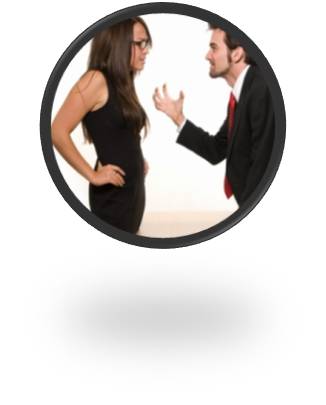 MATRIZ ESTRATÉGICA FODA
MAPA ESTRATÉGICO
VISIÓN
Ser la empresa líder en el país en producción, procesamiento y comercialización de productos elaborados orgánicos,  alternativos, nutricionales y saludables destinados al mercado nacional e internacional
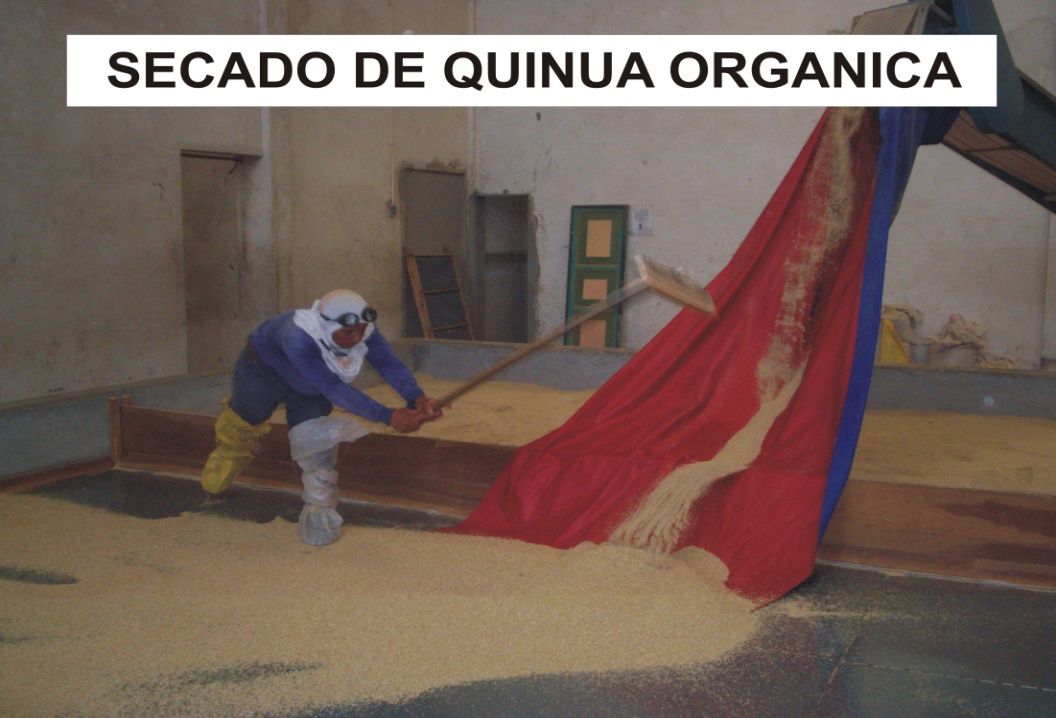 LEVANTAMIENTO Y ANÁLISIS DE PROCESOS DE LA EMPRESA
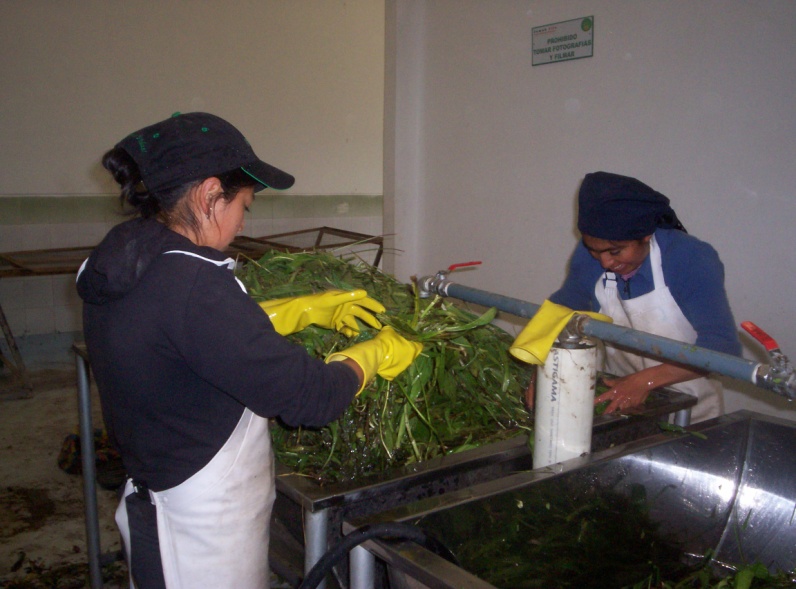 CADENA DE VALOR
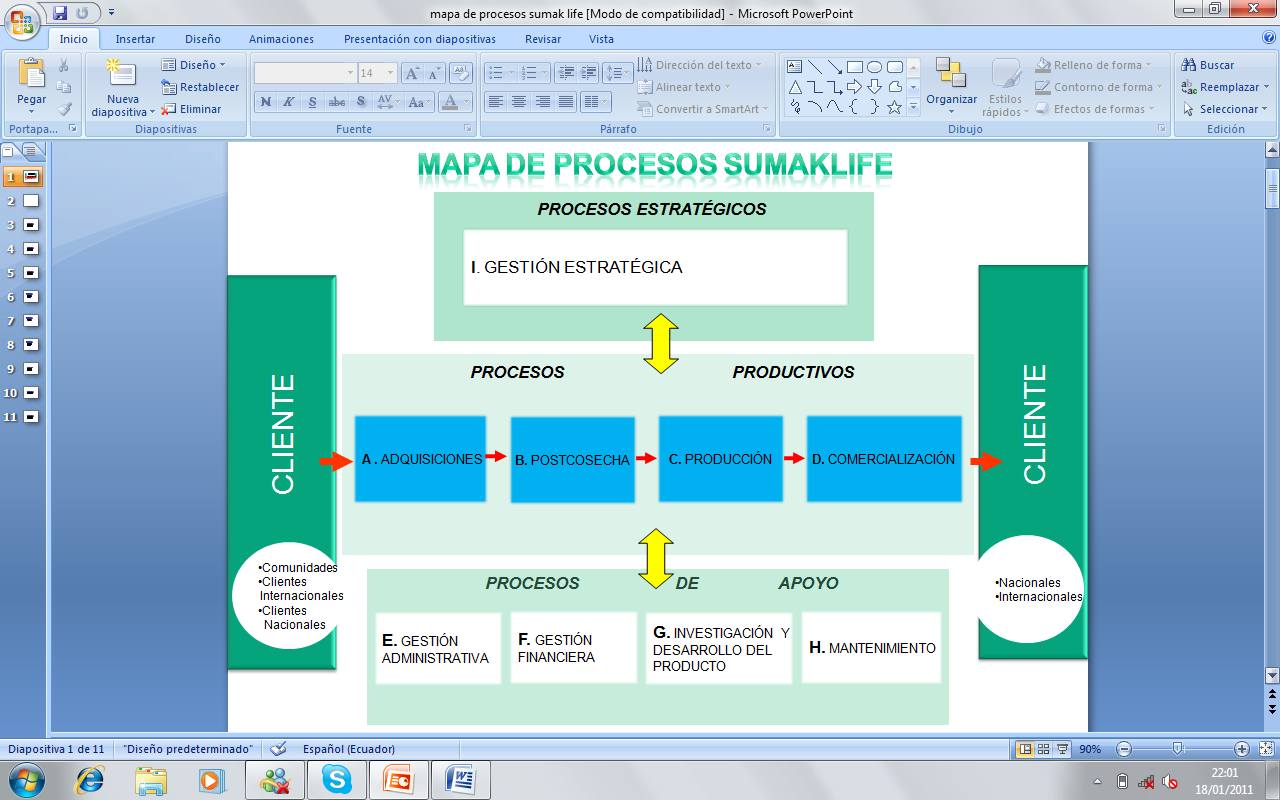 ACCIONES
49
ACCIONES
PROCESOS SELECCIONADOS
ACCIONES
Hoja de Costos Total
Análisis de Procesos
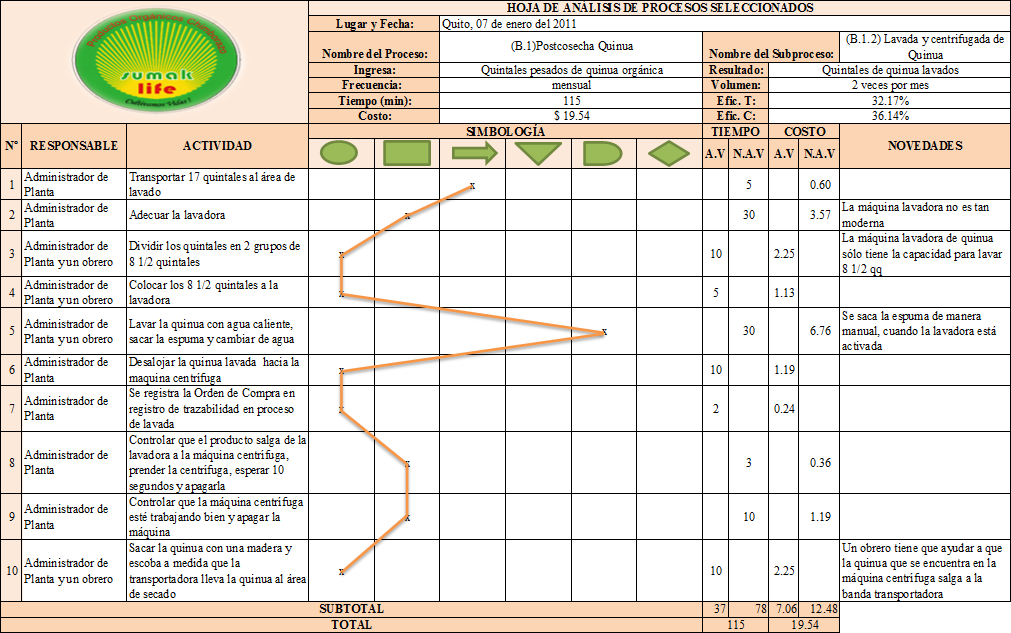 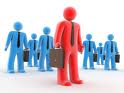 PROPUESA DE MEJORAMIENTO DE PROCESOS
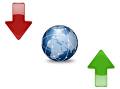 ACCIONES
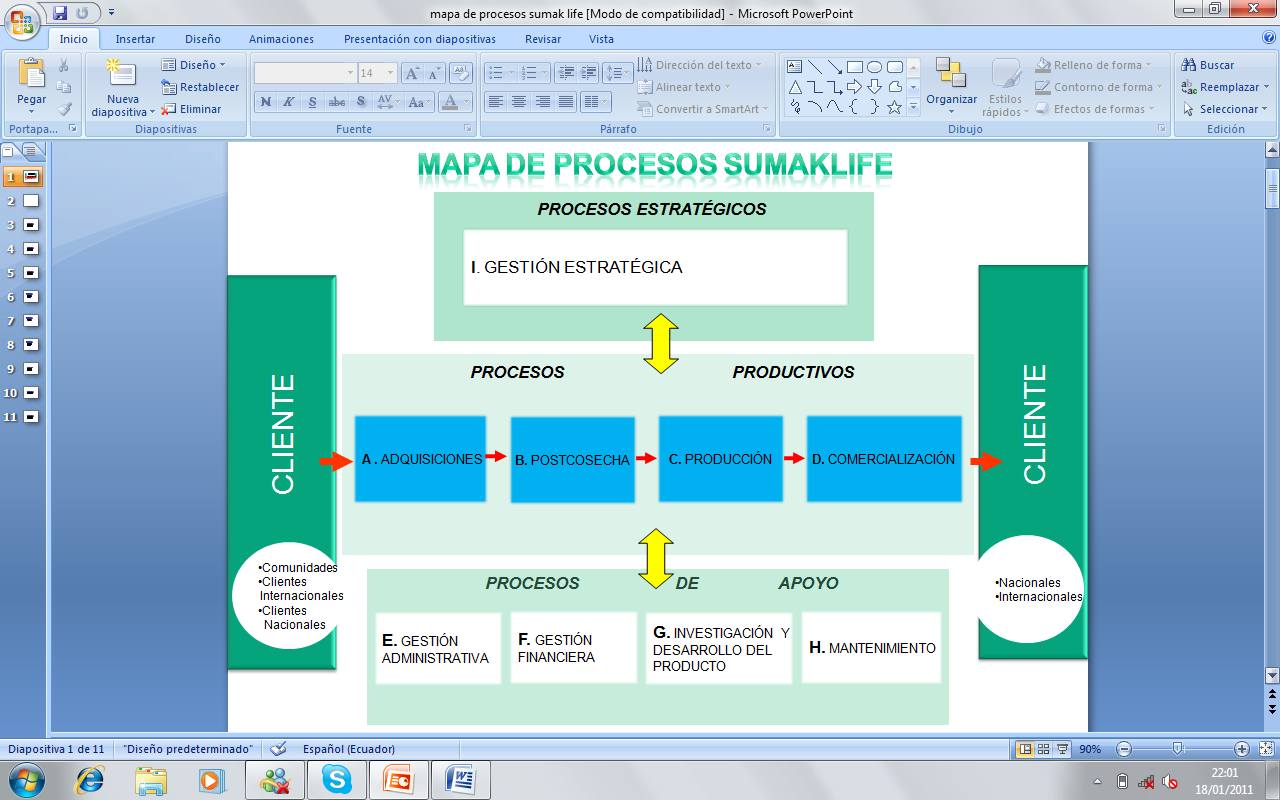 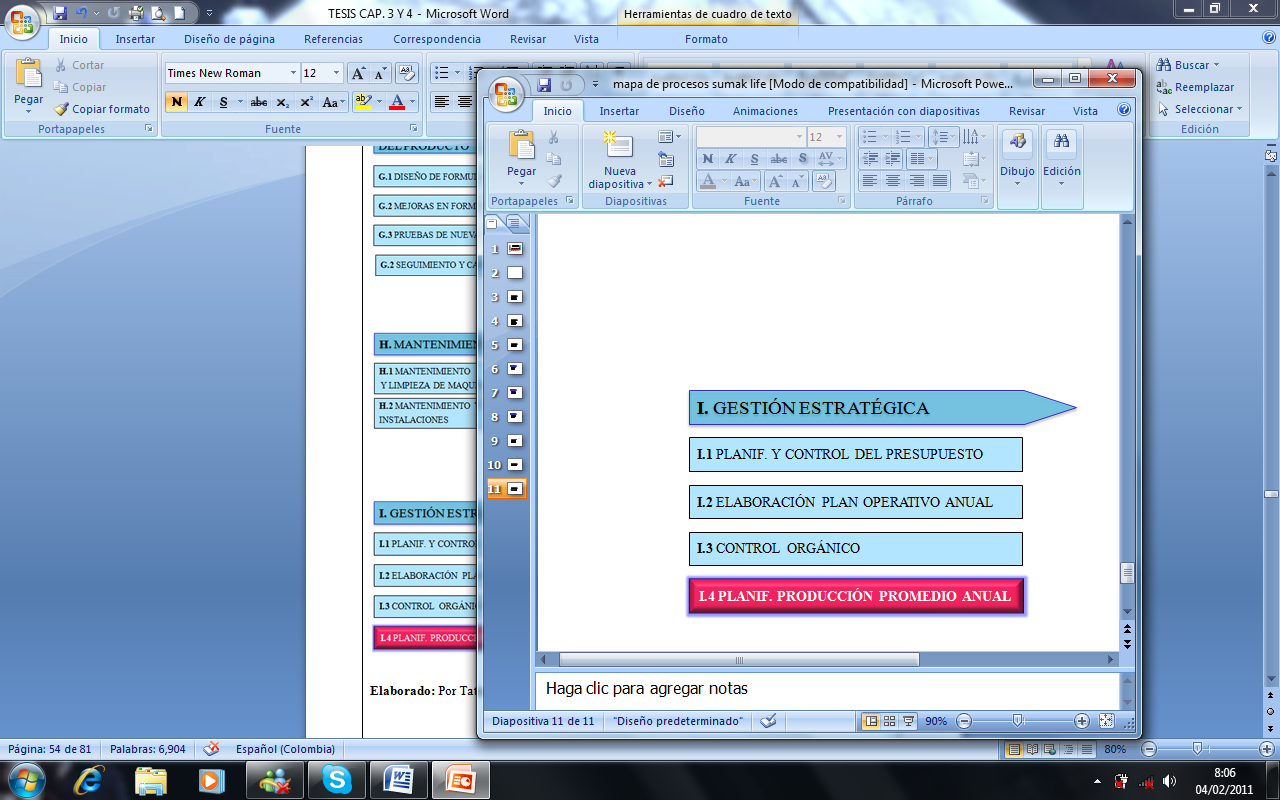 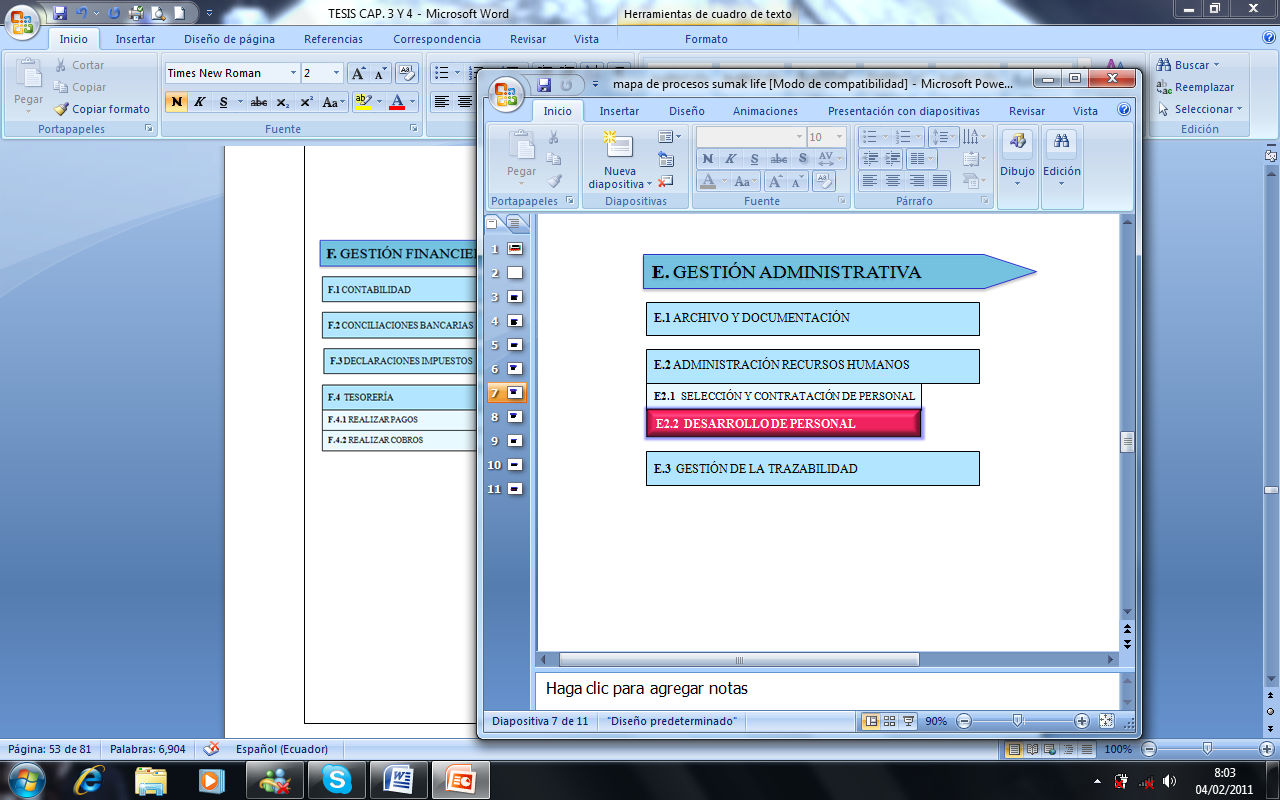 ACCIONES
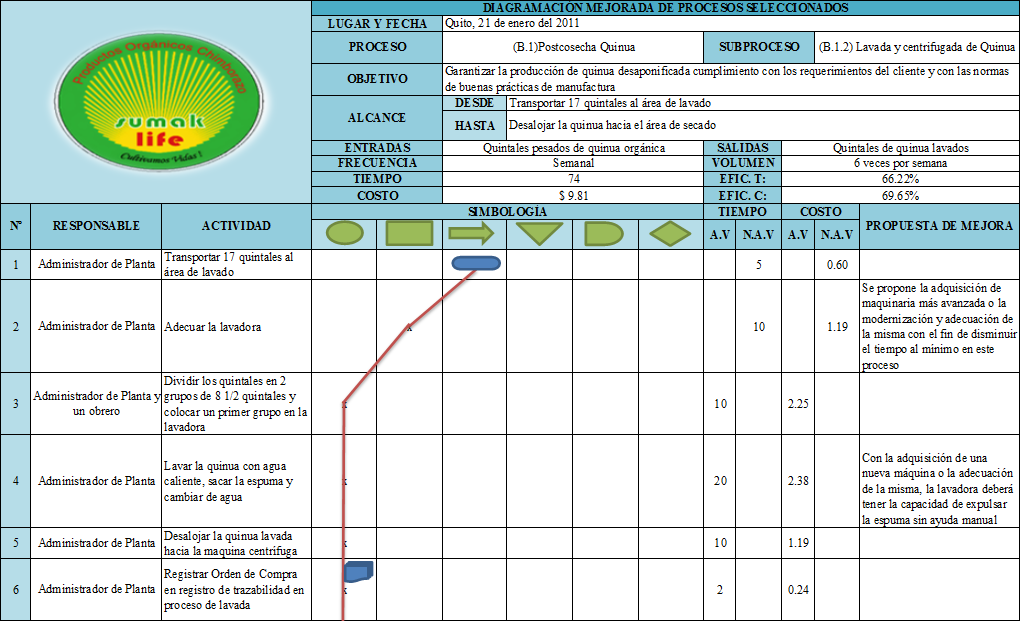 Diagramación
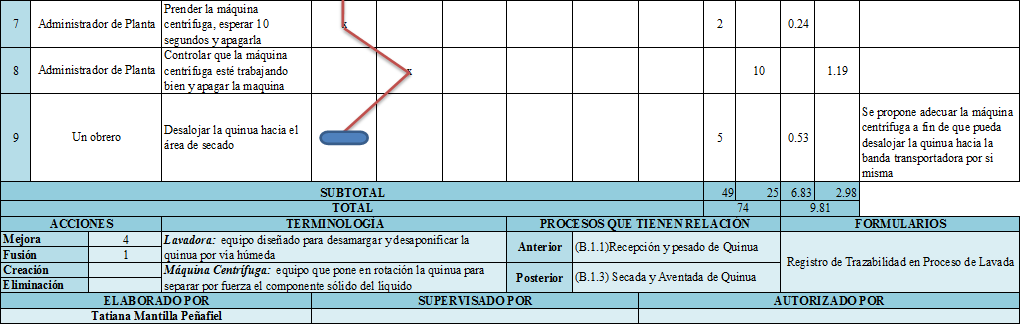 ACCIONES
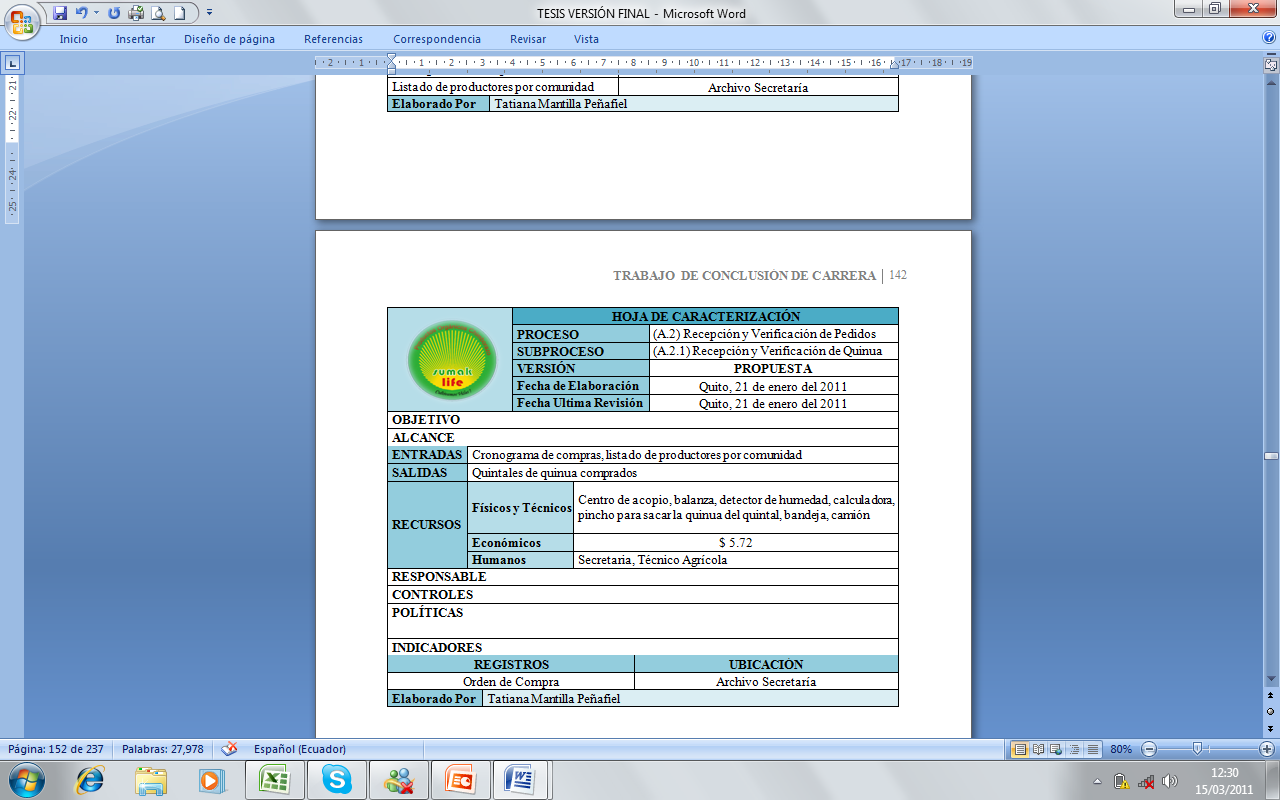 ACCIONES
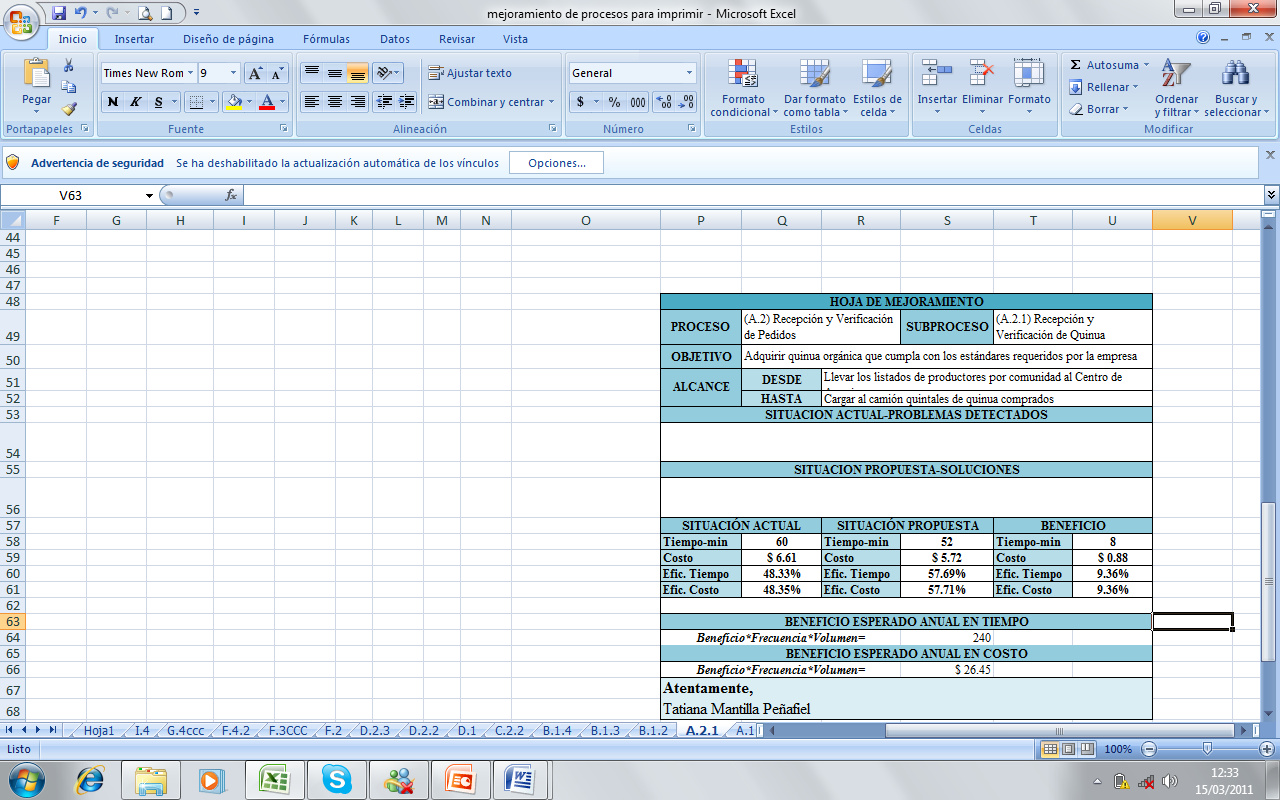 ACCIONES
Tiempo: 800 horas
Costo: $15.609,30
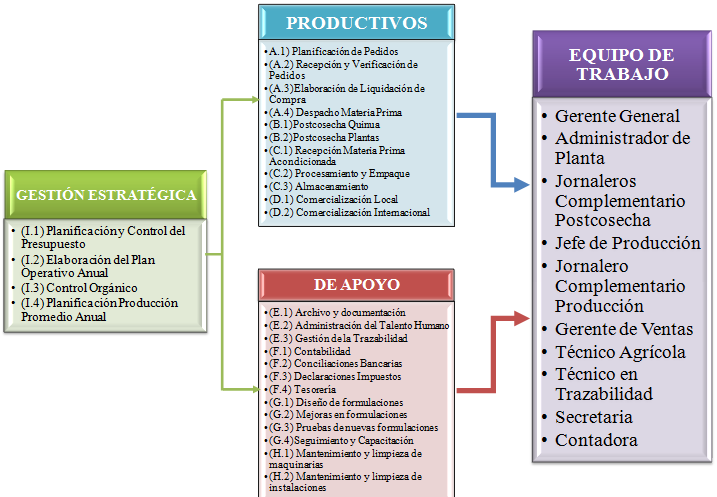 FACTORES DE ÉXITO
Conclusiones y recomendaciones
GRACIAS
_____________________________________
TATIANA MANTILLA